105年國中畢業生多元進路宣導
聖心女中國三家長日
１０5／３／９
考試與招生管道
考試
入學管道
國中教育會考
術科測驗（音、　　　　美、舞、戲、體）
甄選項目測驗
高中職免試入學
特色招生
藝術才能班（音、美、舞、戲、體）
考試分發入學(師附、政附)
科學班
專業群科（特定高職類科）
新北市優先免試入學
五專免試入學
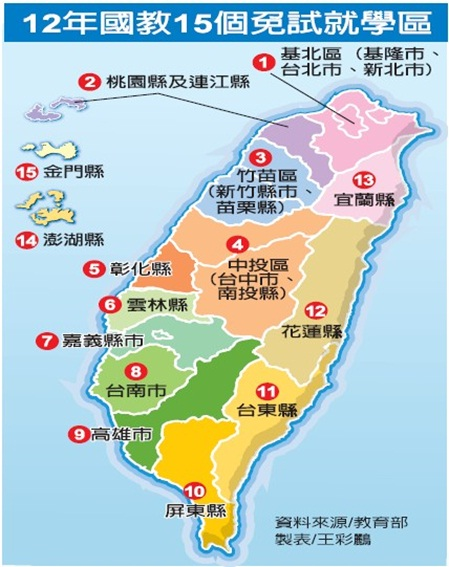 高中職免試入學：１５個免試就學區，您的孩子選哪一區？   基北區            桃連區
108分方案
三大比序項目
105分方案
三大比序項目
105年藝才班甄選入學聯合招生區
北區
北區
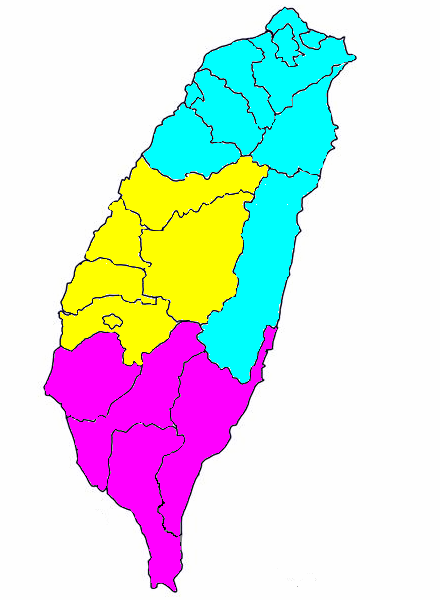 北區
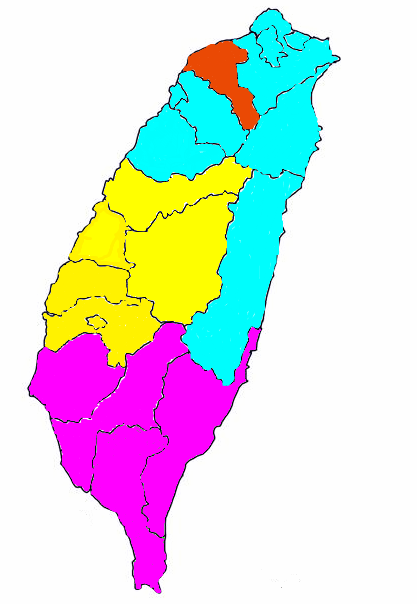 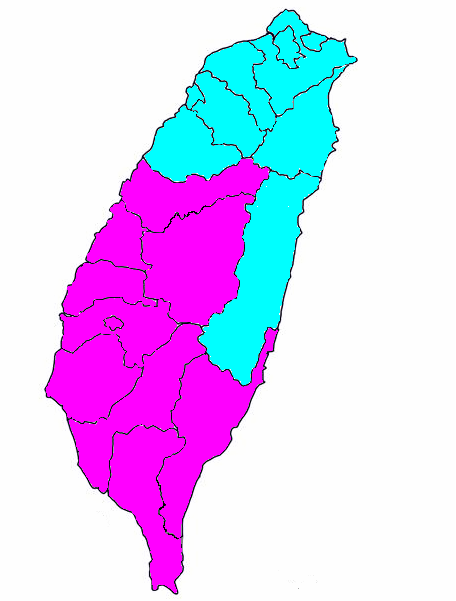 桃園區
中區
中區
南區
南區
南區
音樂班
美術班
舞蹈班
特色招生考試分發入學
政大附中：英語國際特色班
師大附中：資訊科學特色專班
大園國際高中(桃園)：國際交流特色班
內壢高中(桃園)：語文國際教育特色班、
                                數理科技國際教育特色班
新北市優先免試入學
科學班
師大附中
新竹實驗中學
科學工業園區實中
武陵高中
公立：三民高中、
              泰山高中、
              林口高中、
               淡水商工。
私立：共26所。
五專免試入學
分成北、中、南三大區。
每區可各選一所學校進行報名。若重複錄取，只能擇一所進行現場登記分發(撕榜)。
五專比序：總分50分，共有七大比序項目。
國三升學行事曆重要時程提醒